Лекція 9

Тема. Параметри схеми заміщення триобмоткових 
трансформаторів

План

1. Триобмотковий трансформатор.
2. Автотрансформатор.
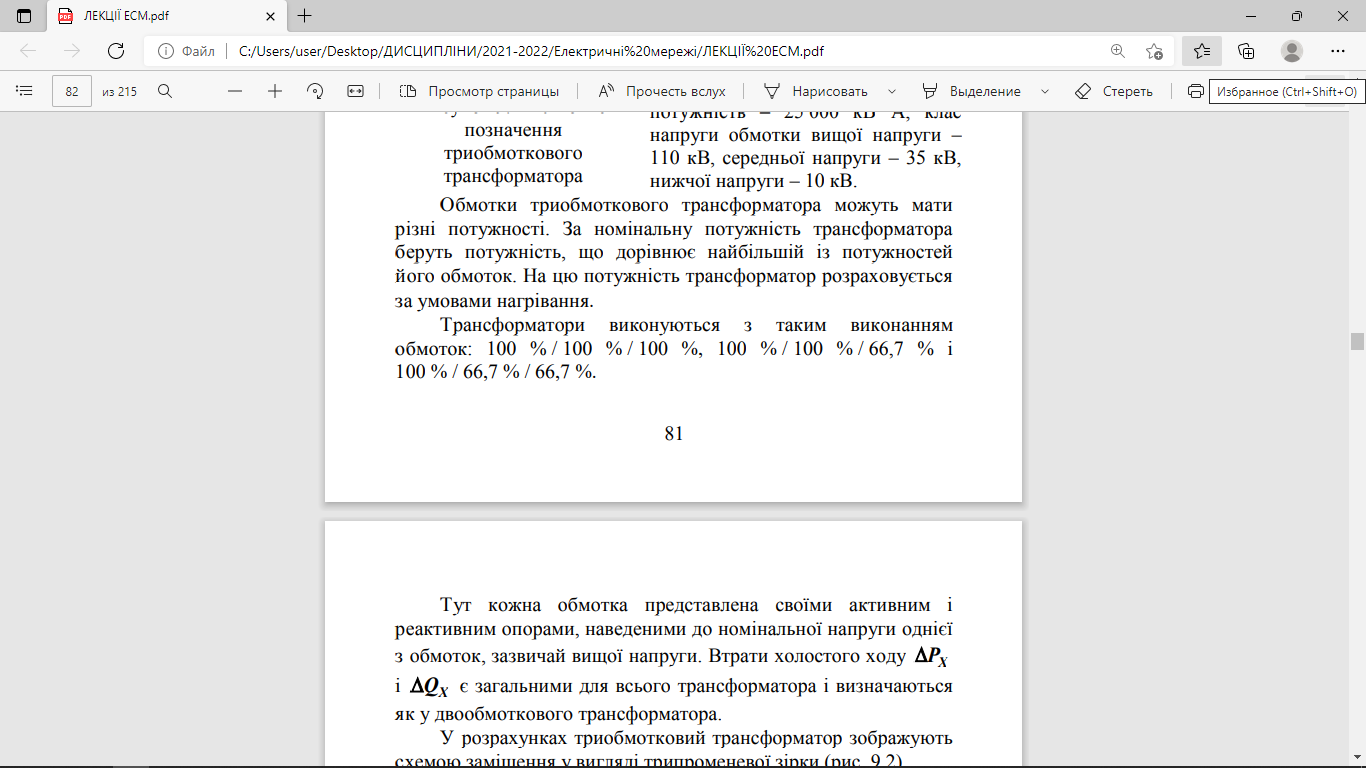 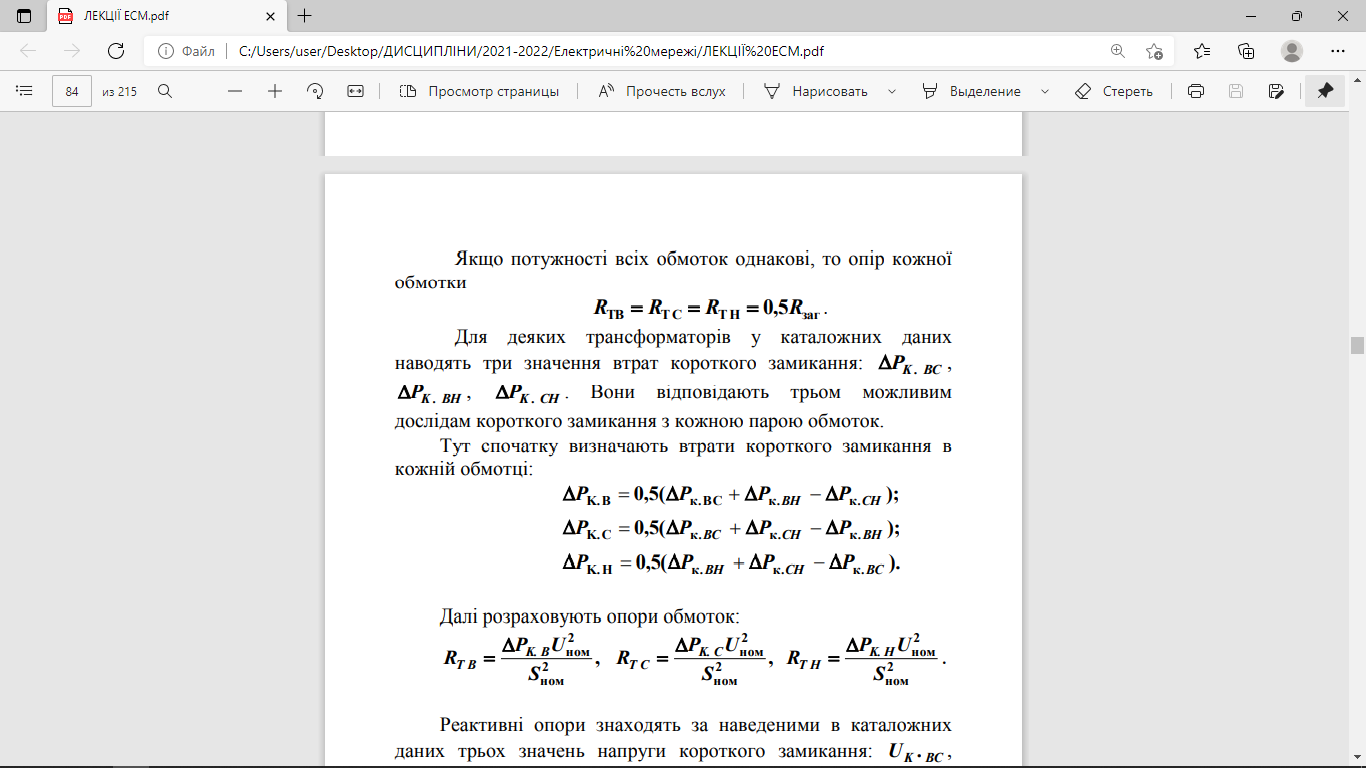 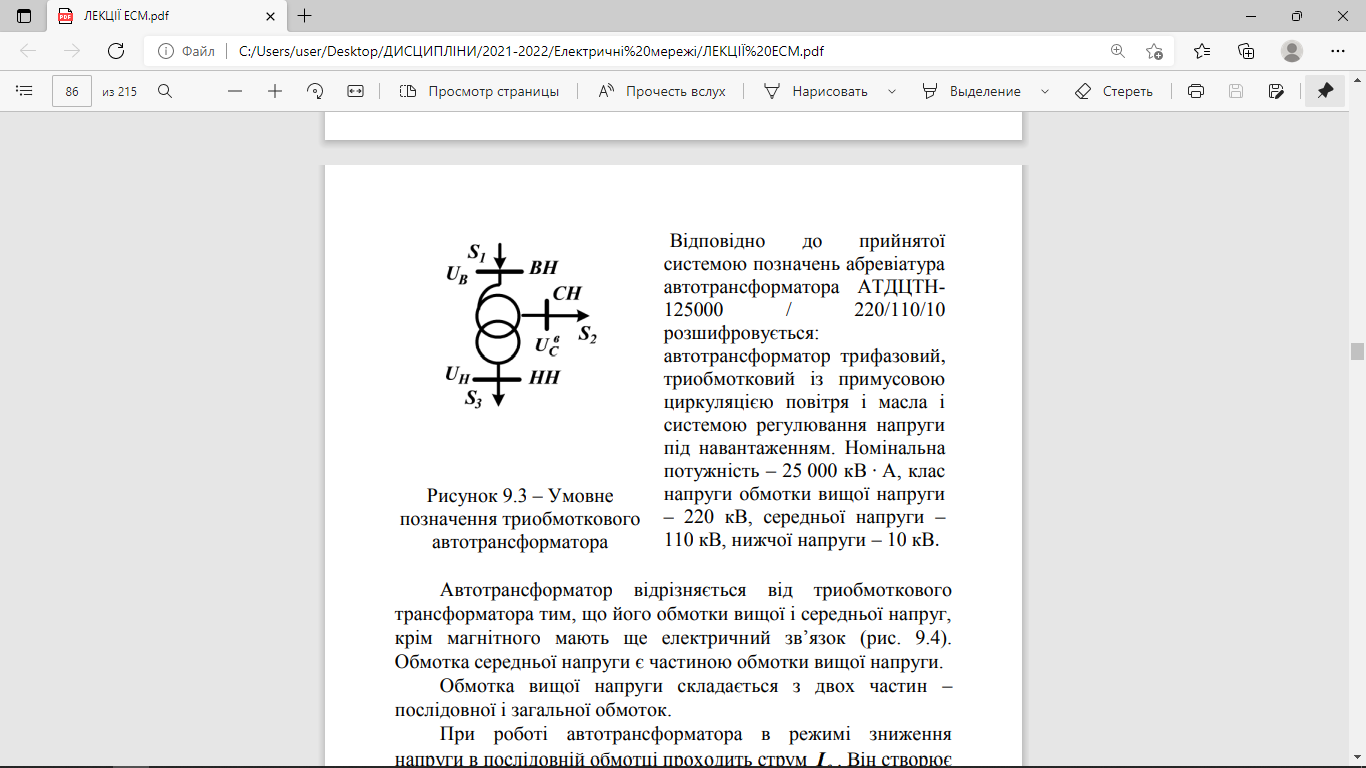 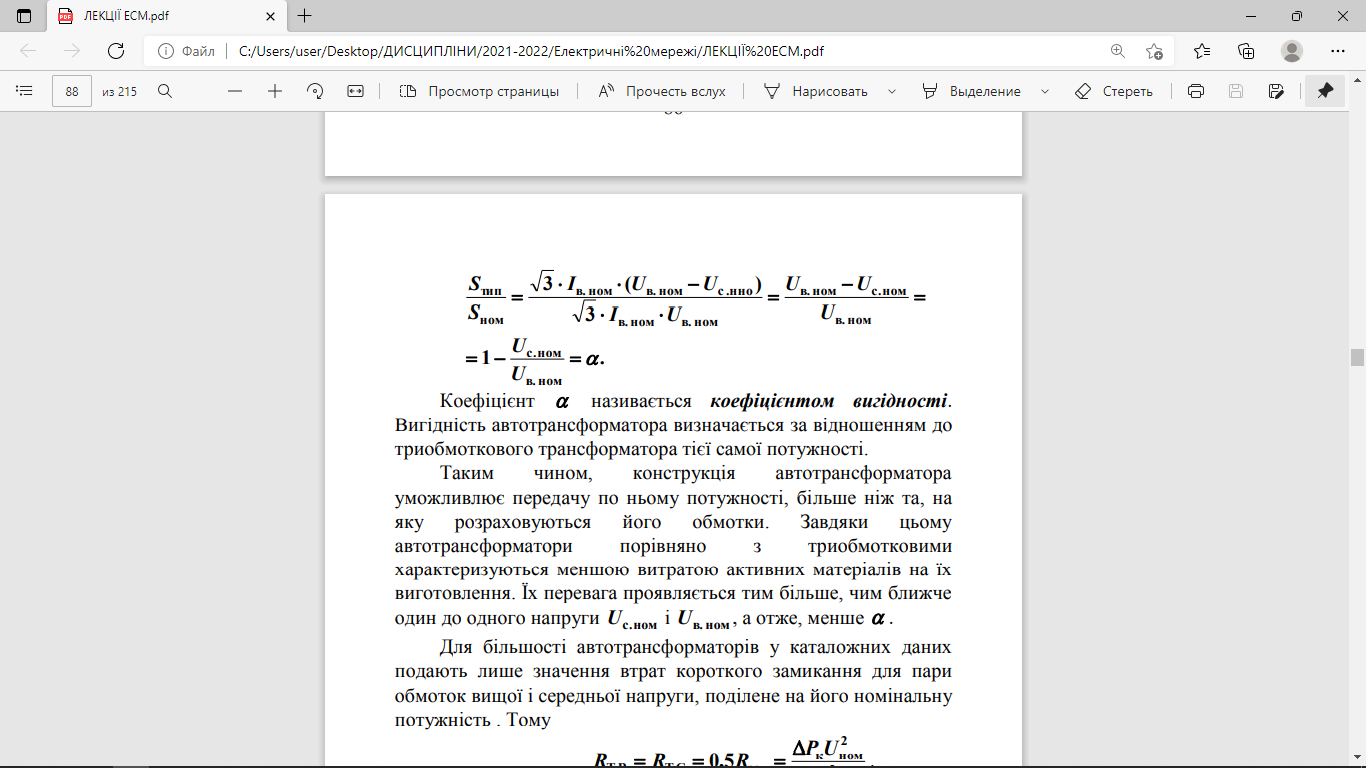 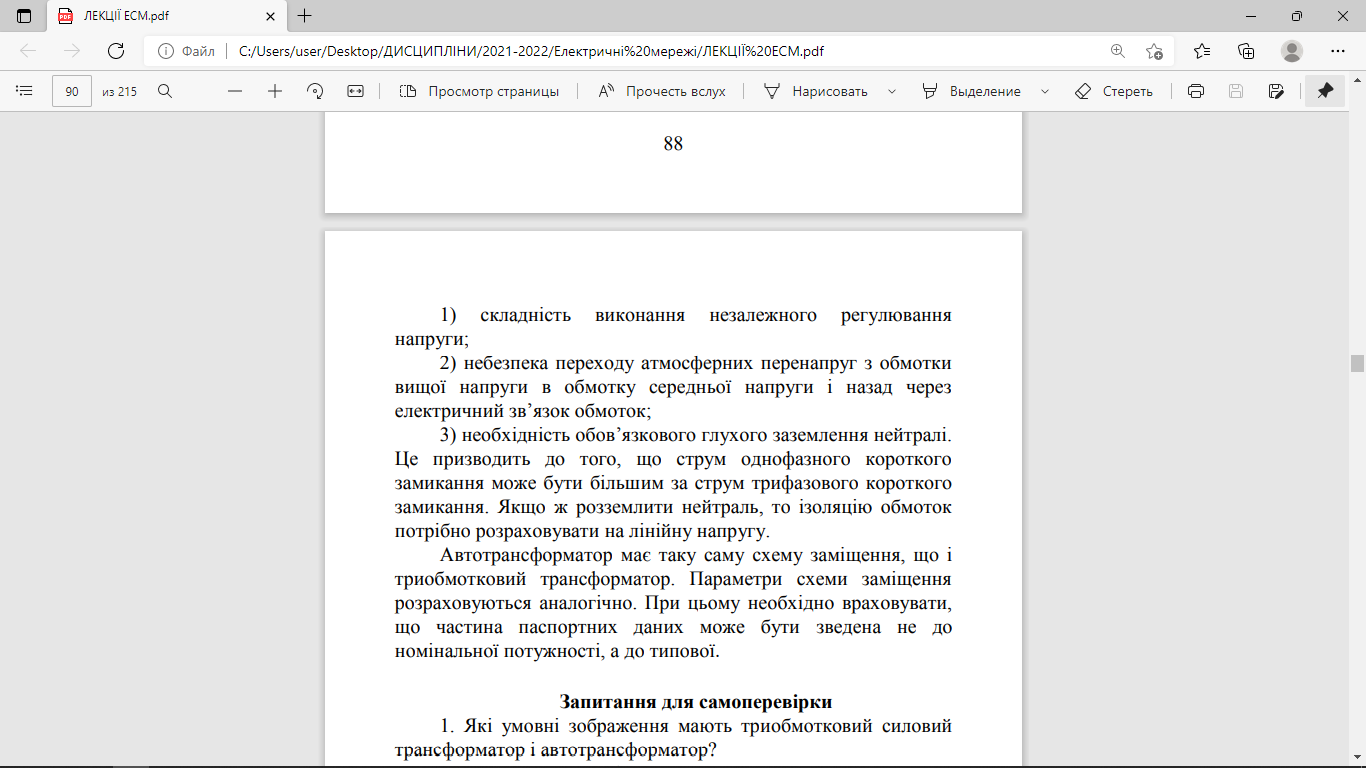